TOÁN 2
Tập 1
Tuần 6
Bài 19: Bảng trừ (có nhớ)trong phạm vi 20 – Tiết 2
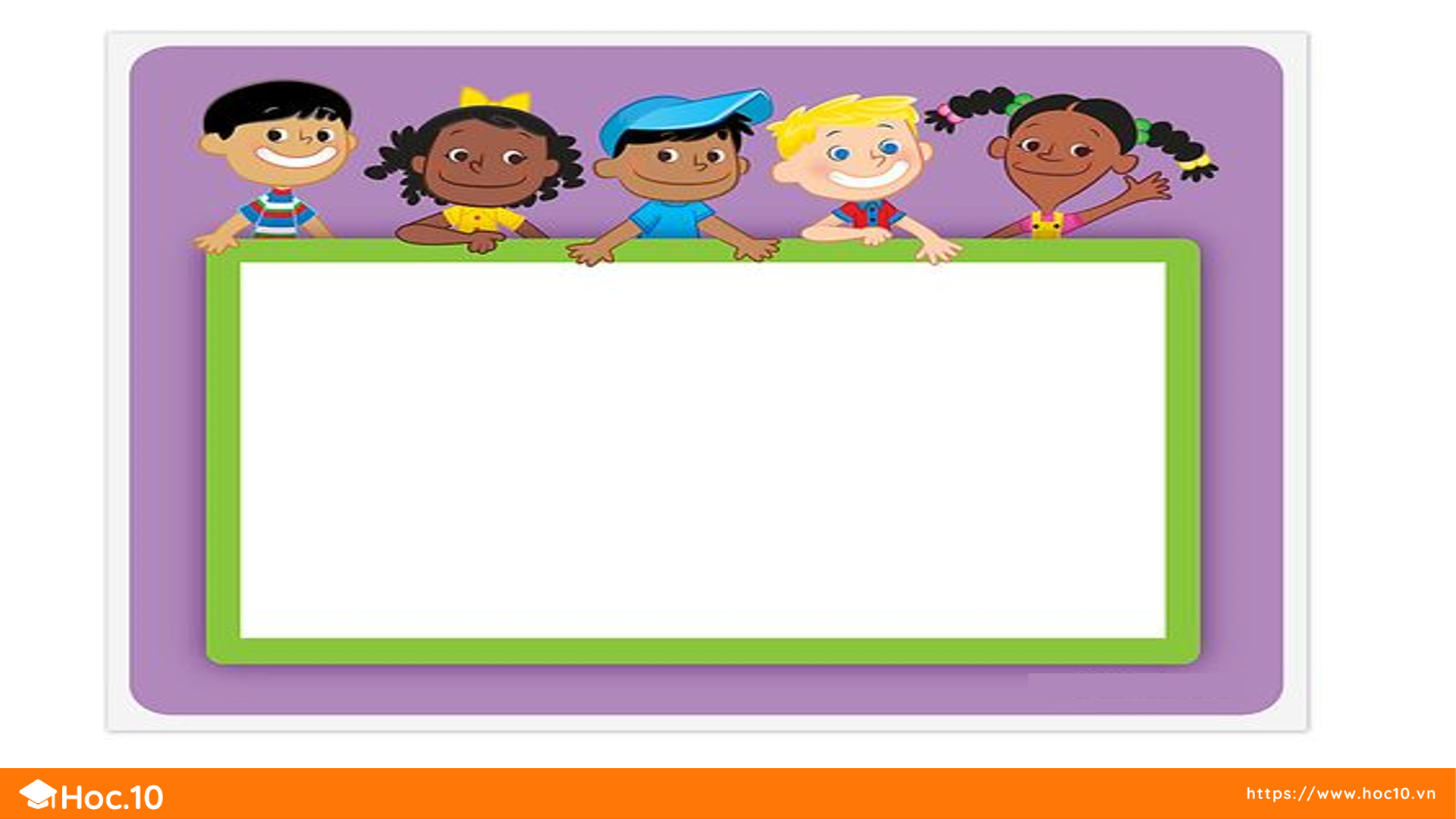 KHỞI ĐỘNG
TRÒ CHƠI TRUYỀN ĐIỆN
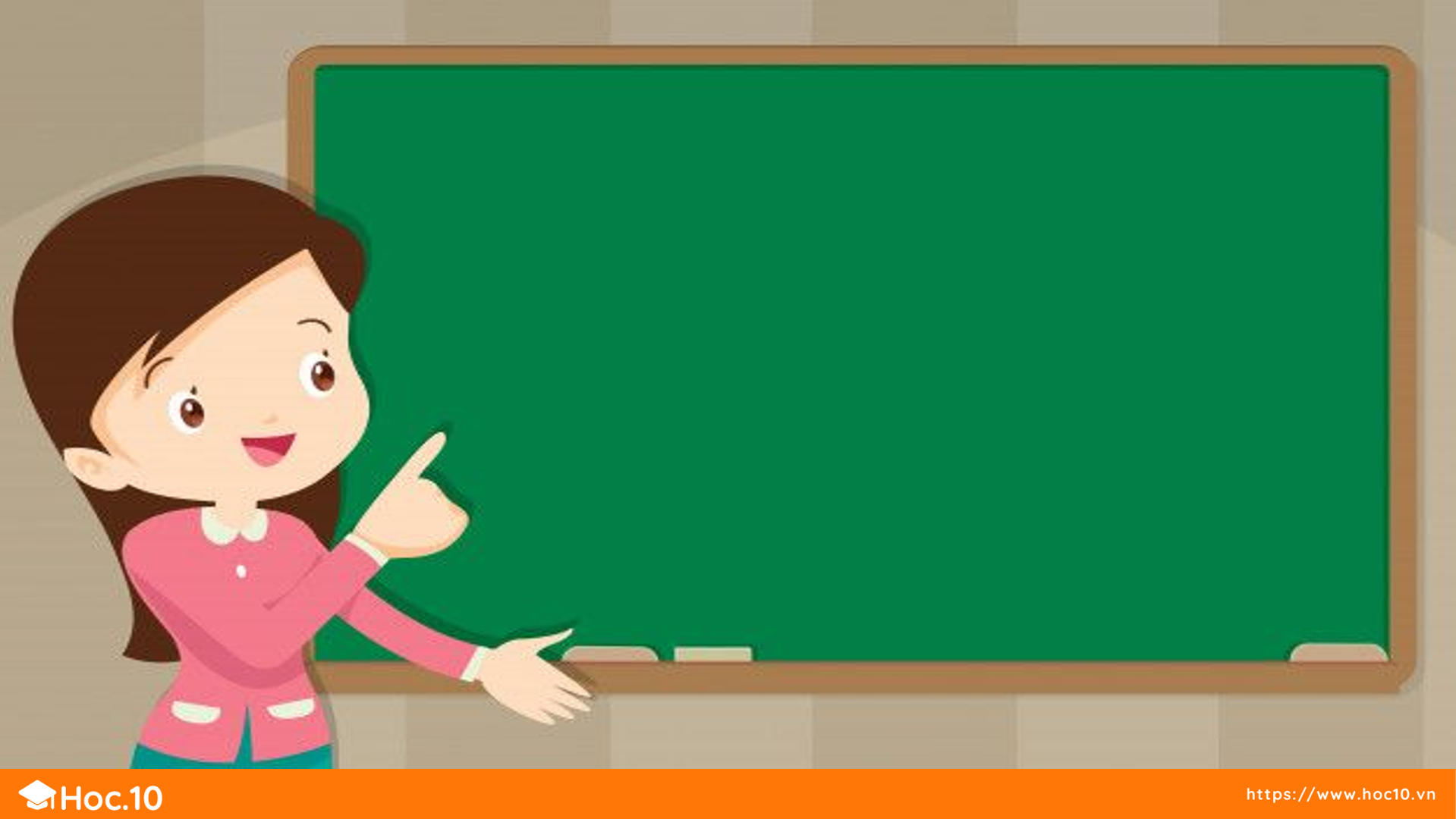 LUYỆN TẬP – THỰC HÀNH
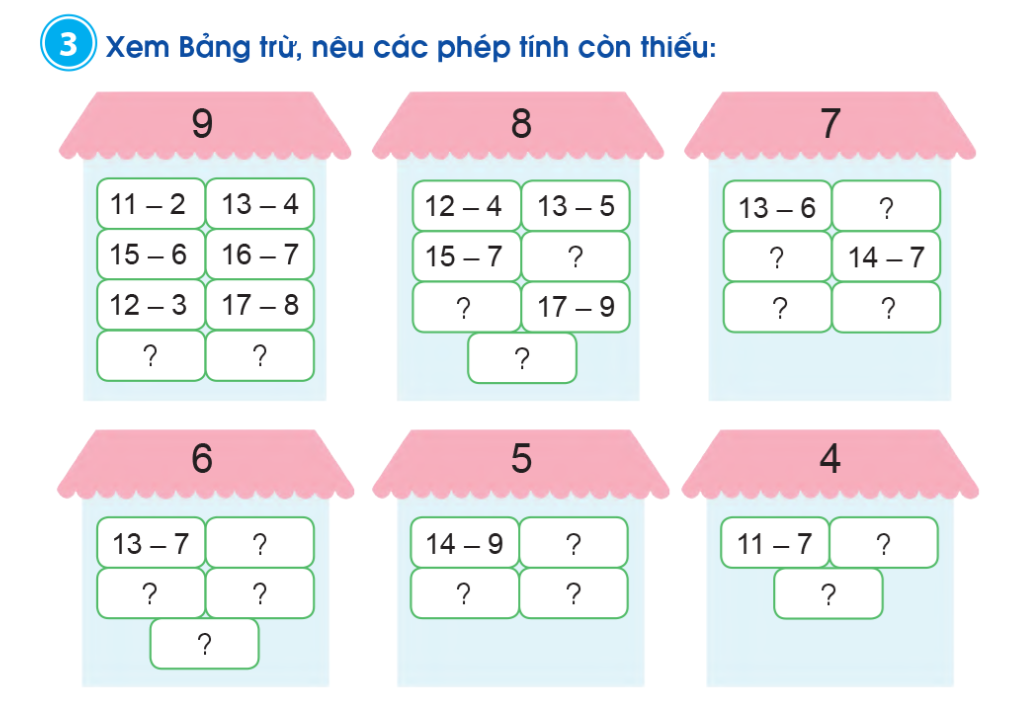 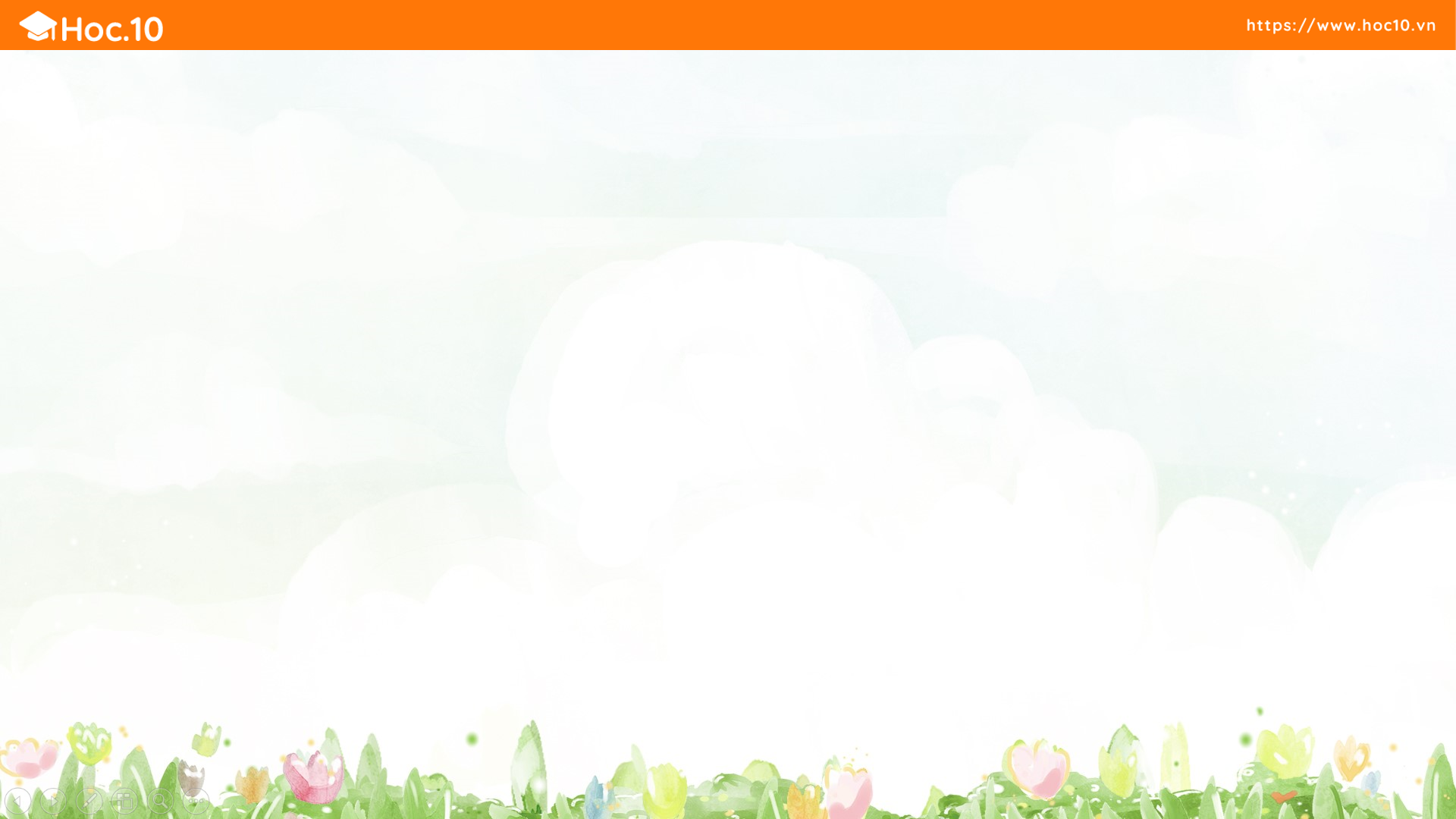 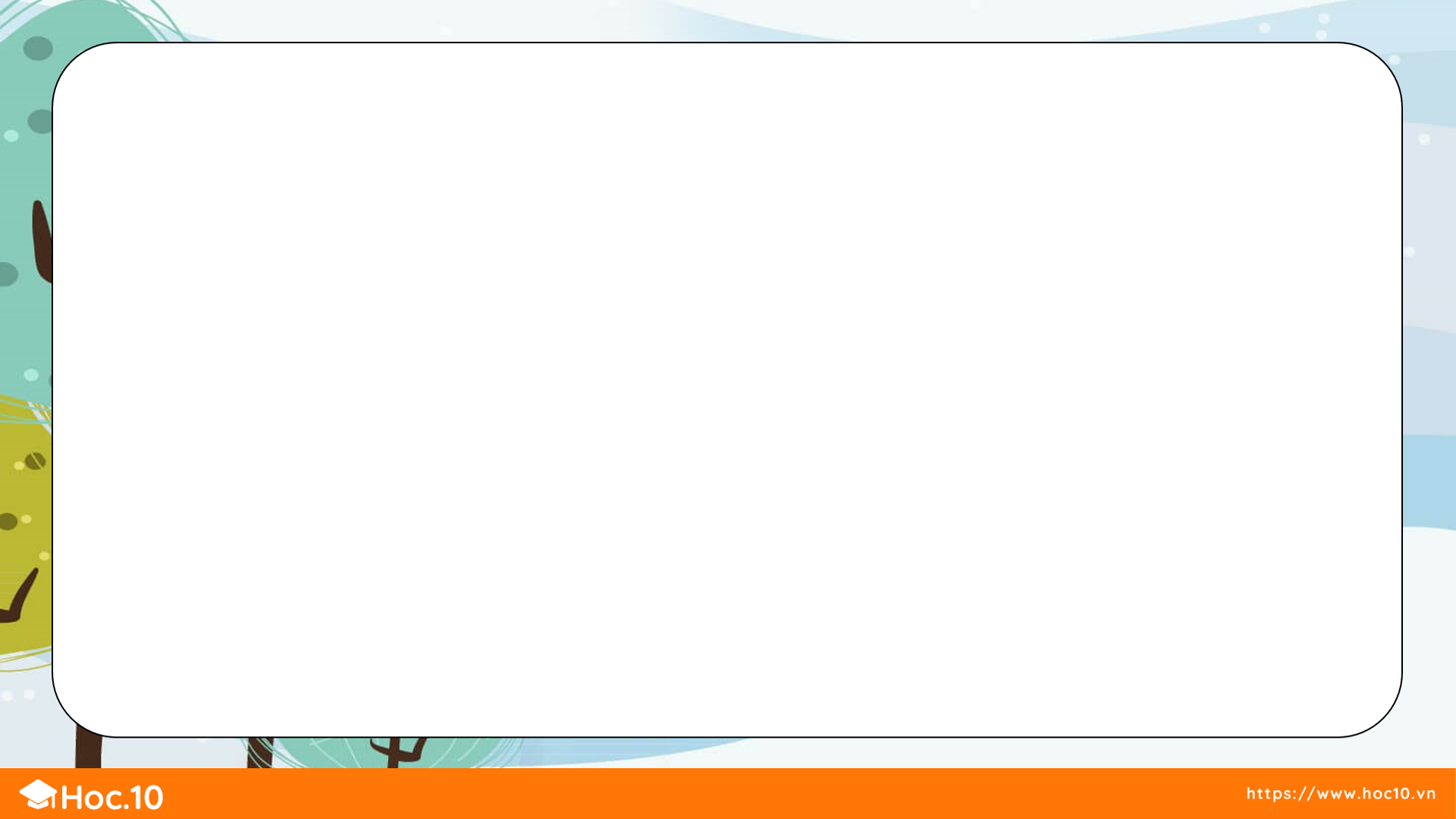 4
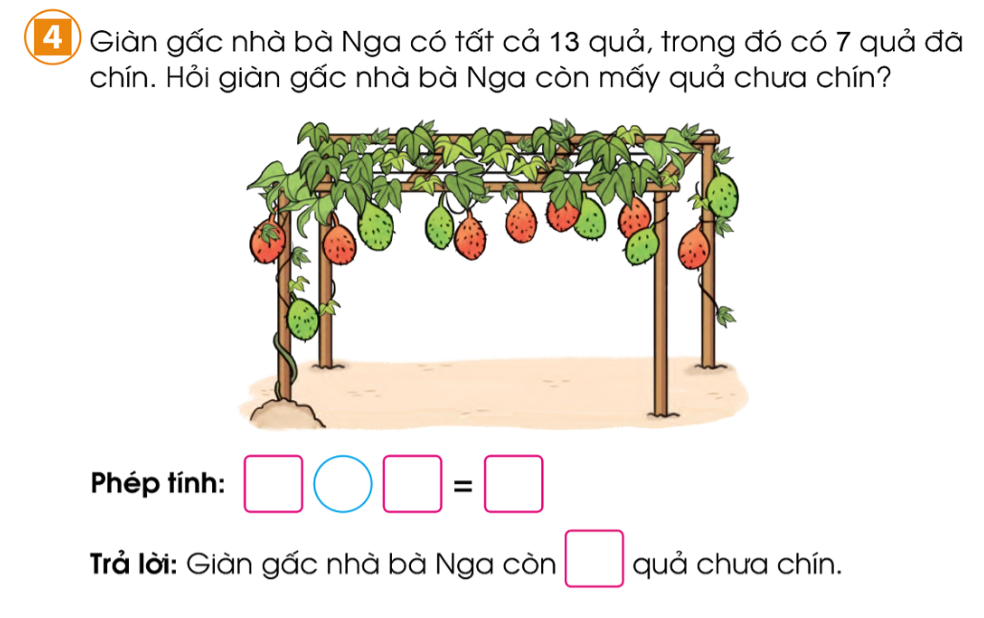 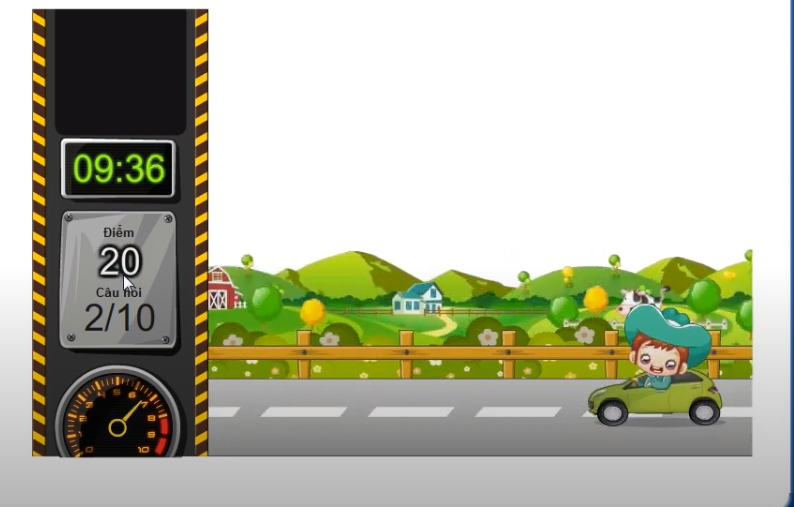 ĐUA XE
ĐUA XE
5 chướng ngại vật
5 chướng ngại vật
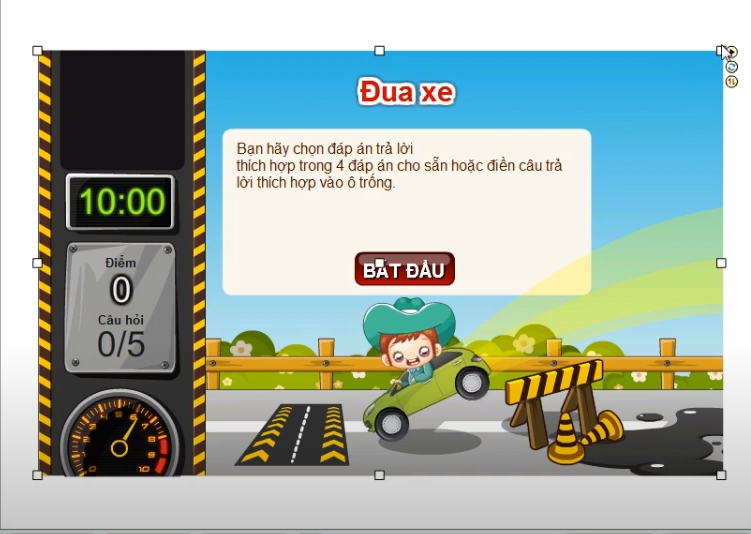 Em hãy chọn đáp án đúng để chiếc xe có thể vượt qua chướng ngại vật và về đích nhanh nhất nhé!
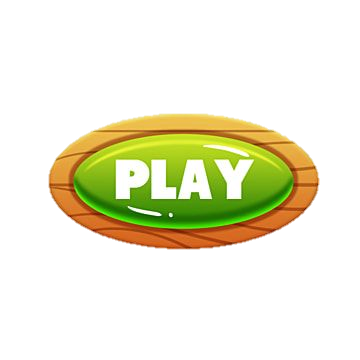 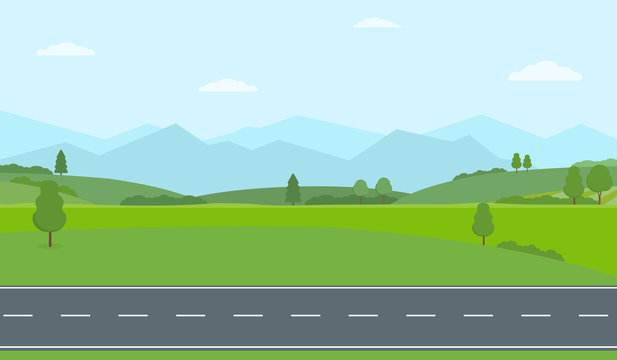 15 – 9 = ?
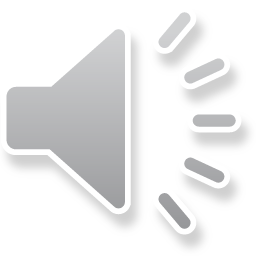 A. 6
C. 5
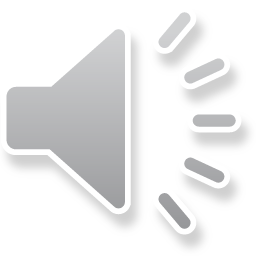 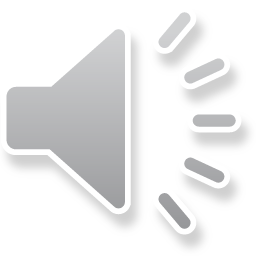 D. 8
B. 7
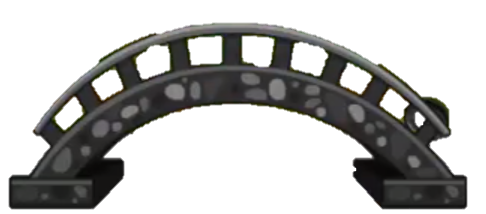 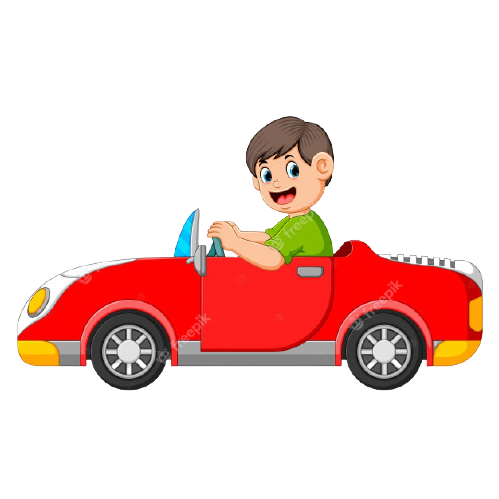 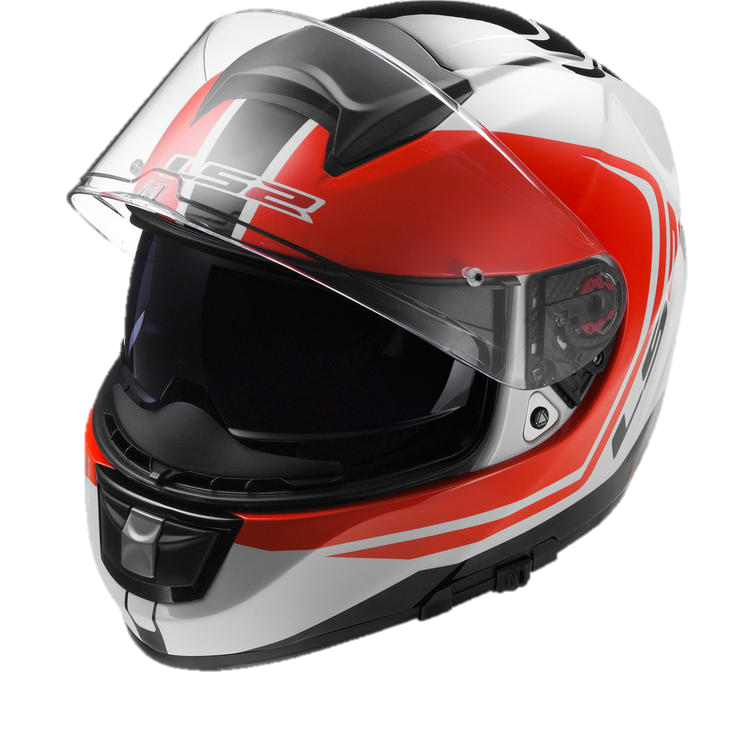 Kíttt….
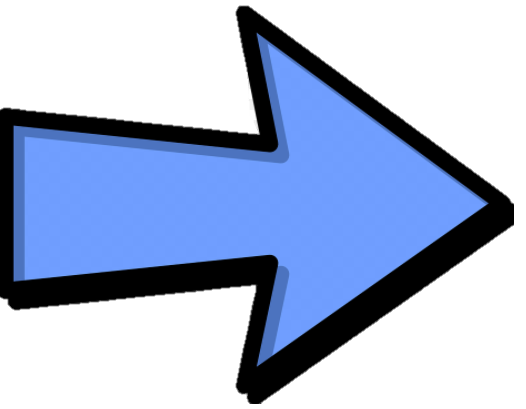 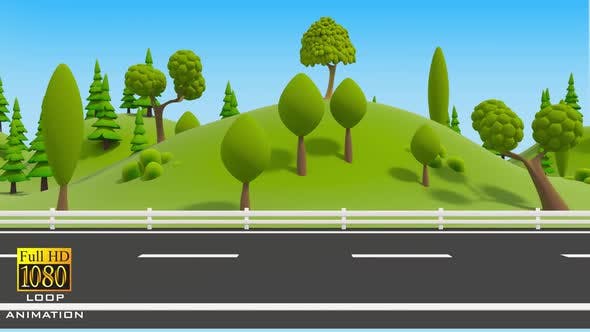 Tìm các phép tính có hiệu bằng 7
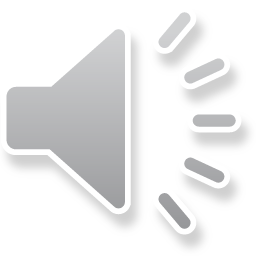 A. 12 - 5
C. 15 - 8
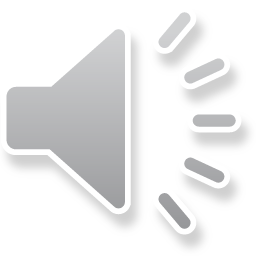 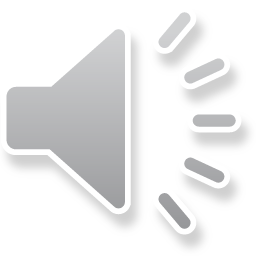 D. 13 - 6
B. 15 - 7
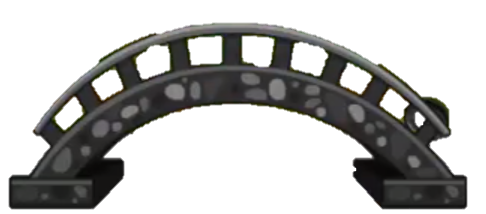 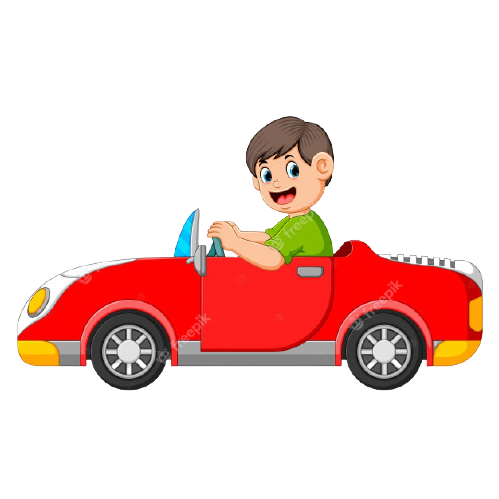 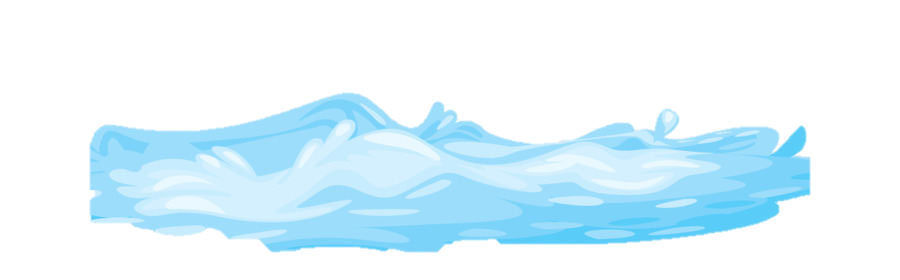 Kíttt….
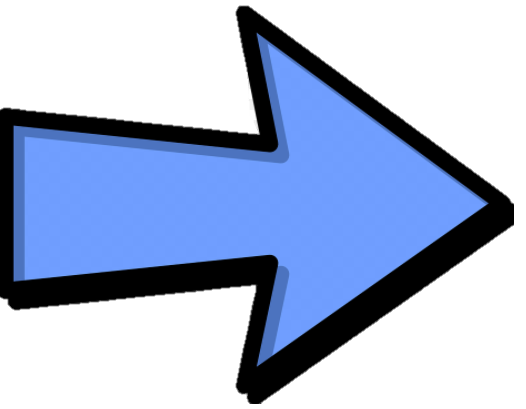 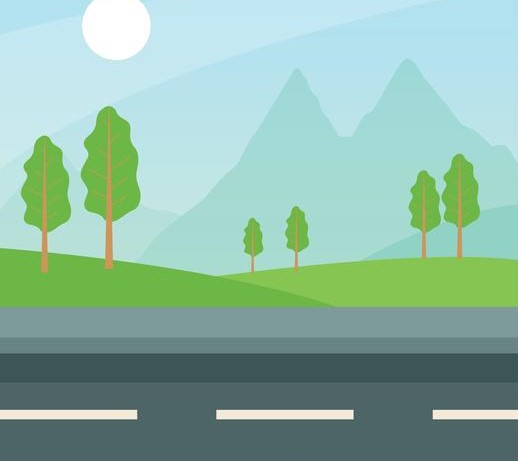 Tìm các phép tính có hiệu bằng 8
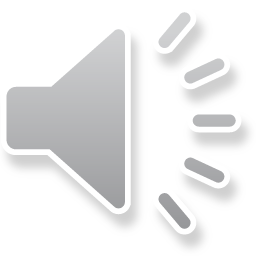 C. 14 - 8
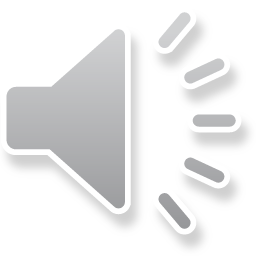 A. 12 - 5
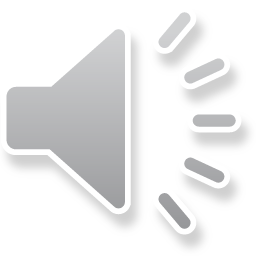 D. 14 - 6
B. 12 - 4
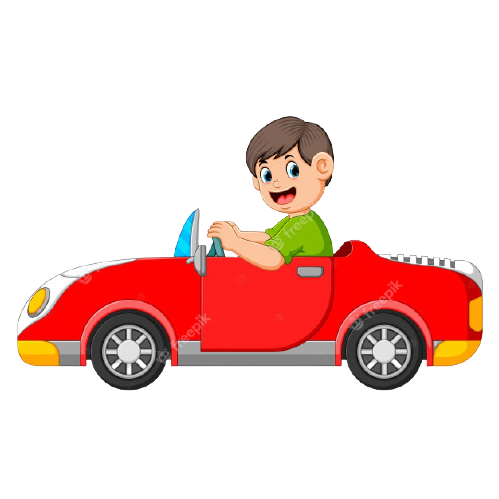 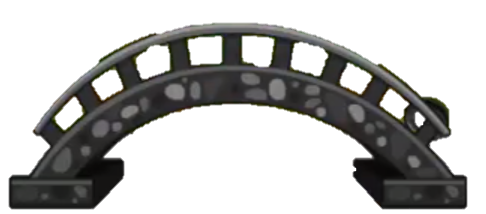 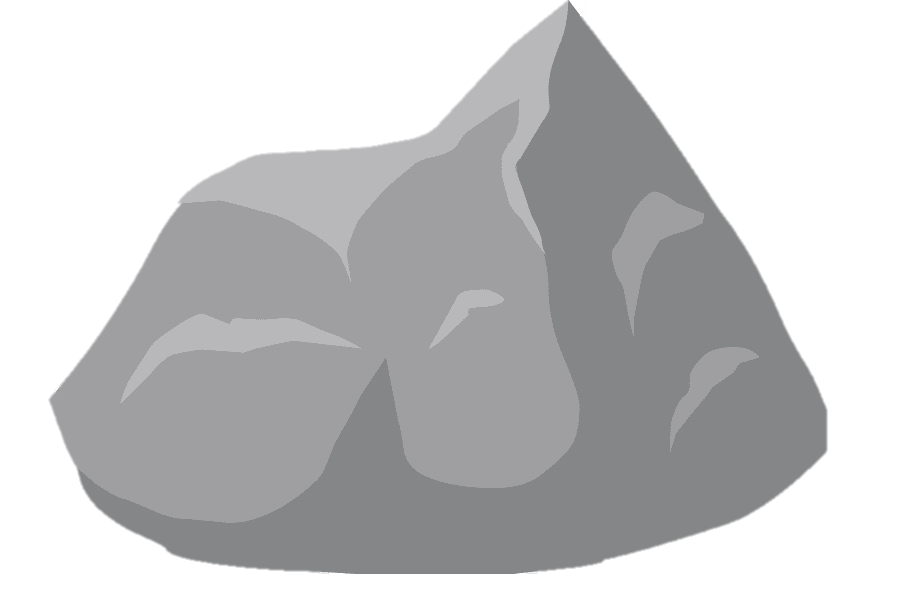 Kíttt….
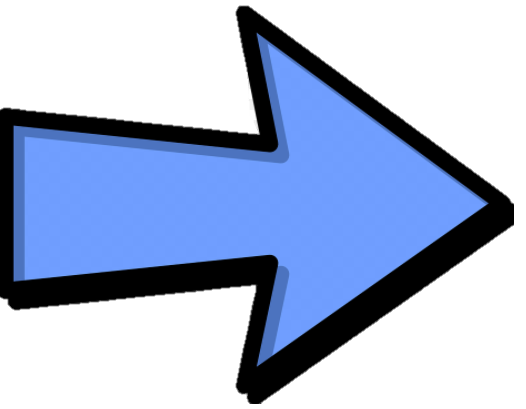 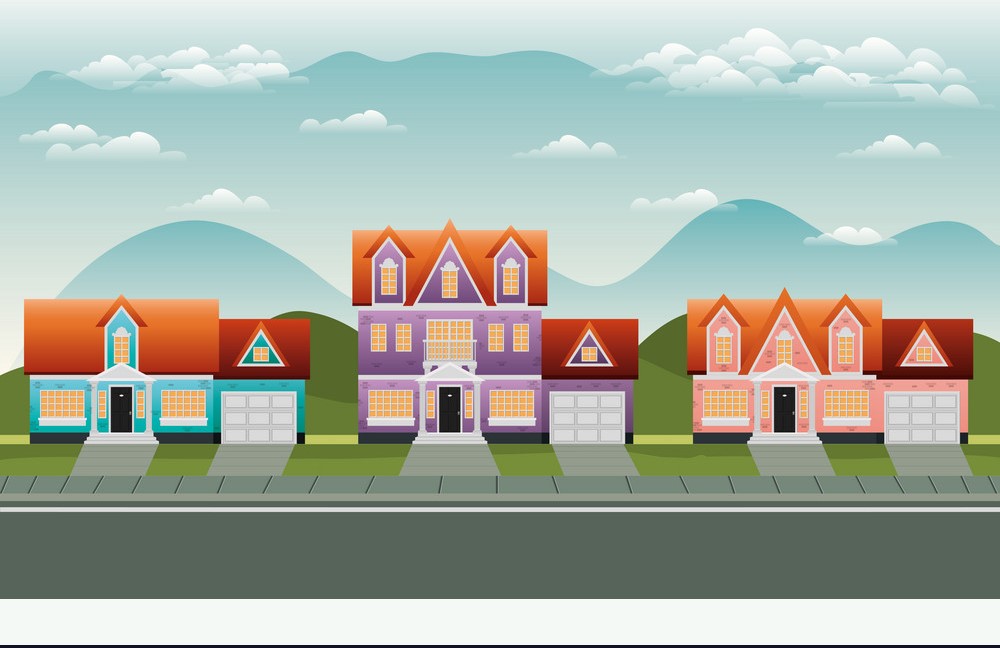 14 – 5 … 15 - 6
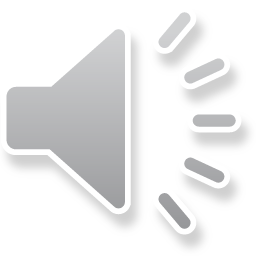 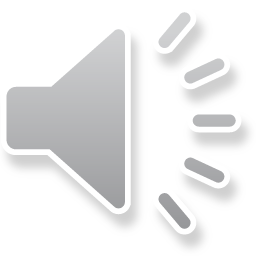 B. =
C. <
A. >
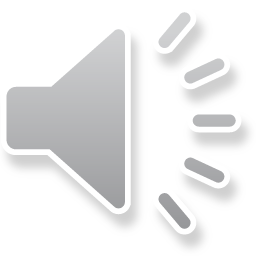 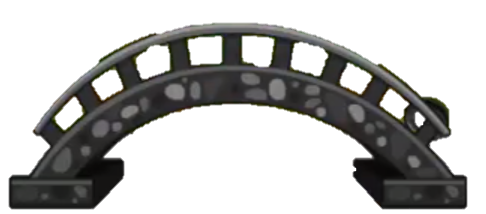 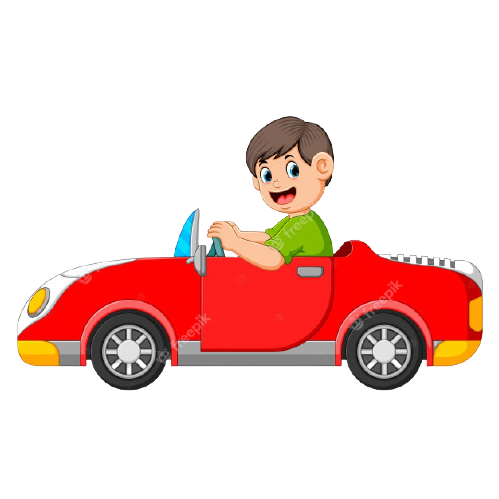 Kíttt….
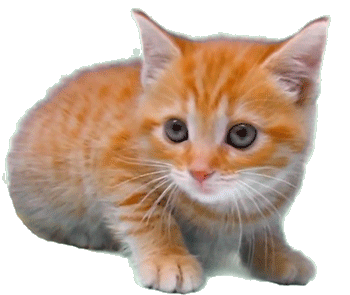 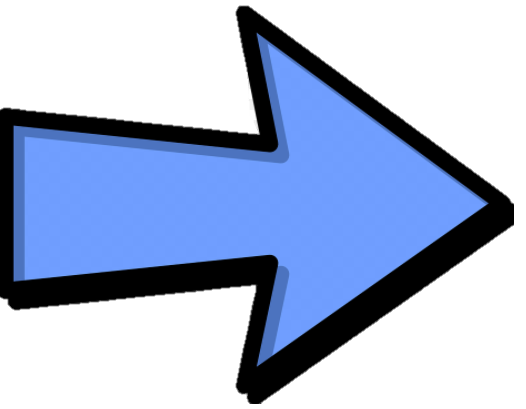 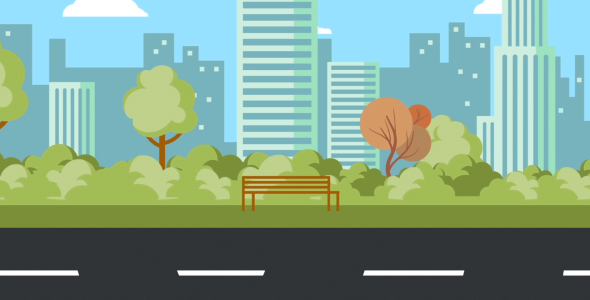 Tìm phép tính có hiệu bằng 
16 - 9
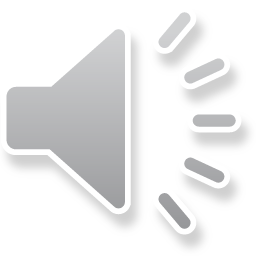 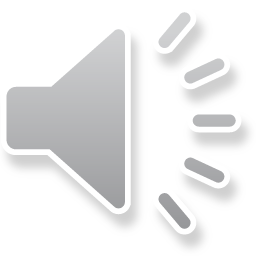 C. 14 - 7
A. 13 - 7
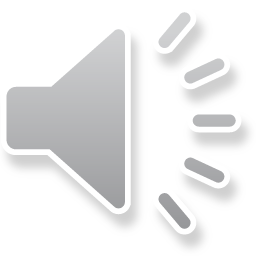 B. 11 - 8
D. 12 - 9
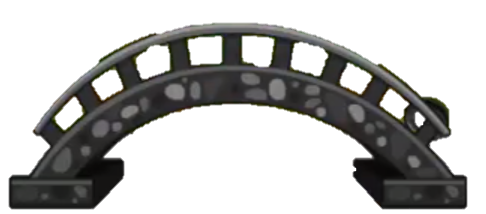 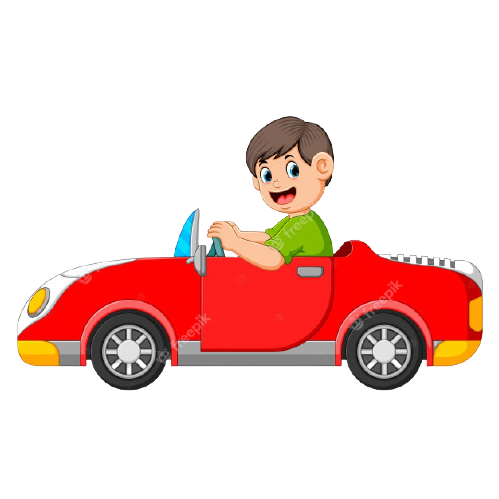 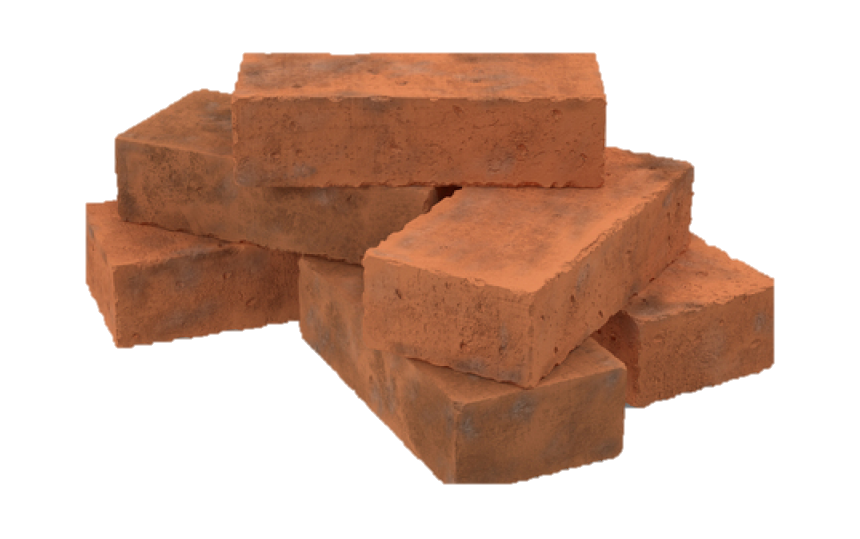 Kíttt….
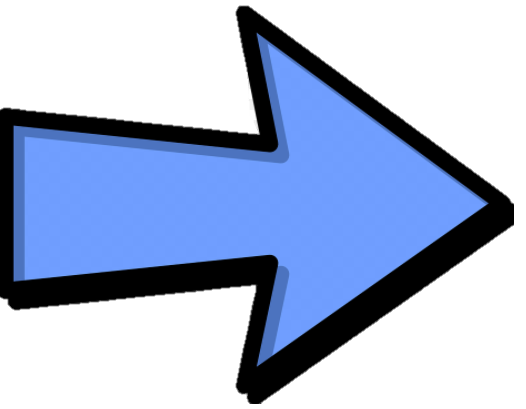 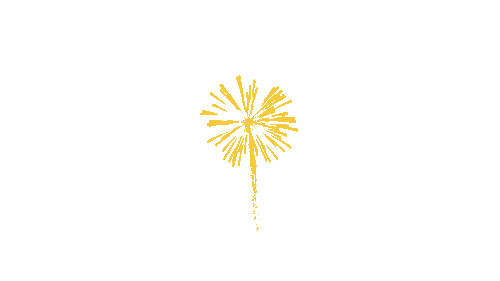 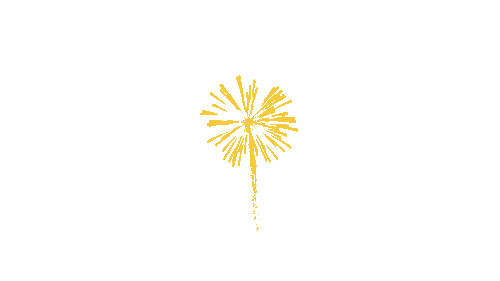 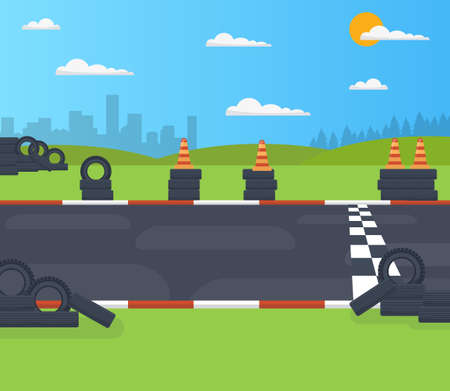 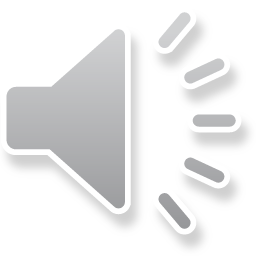 Cảm ơn các bạn rất nhiều!
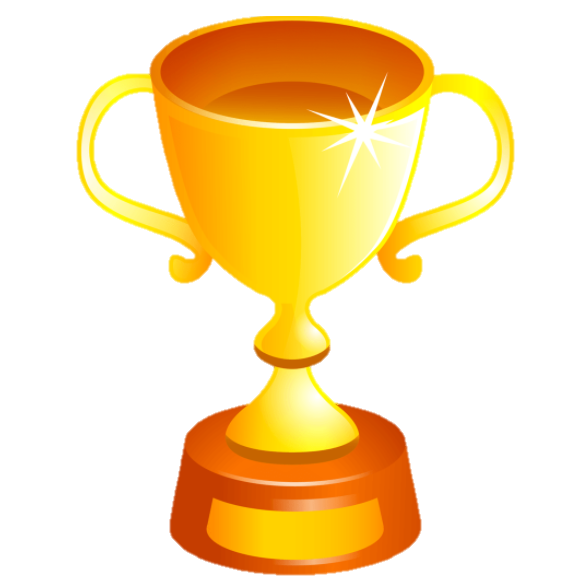 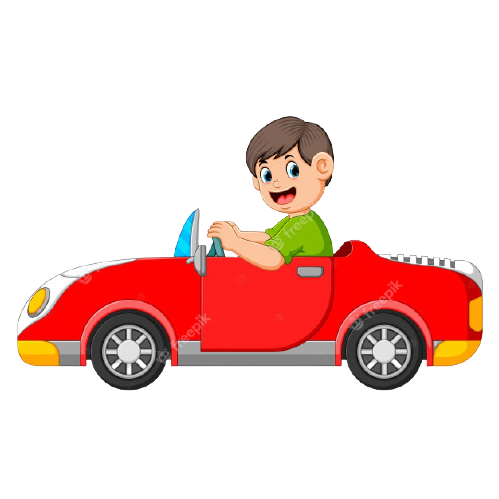 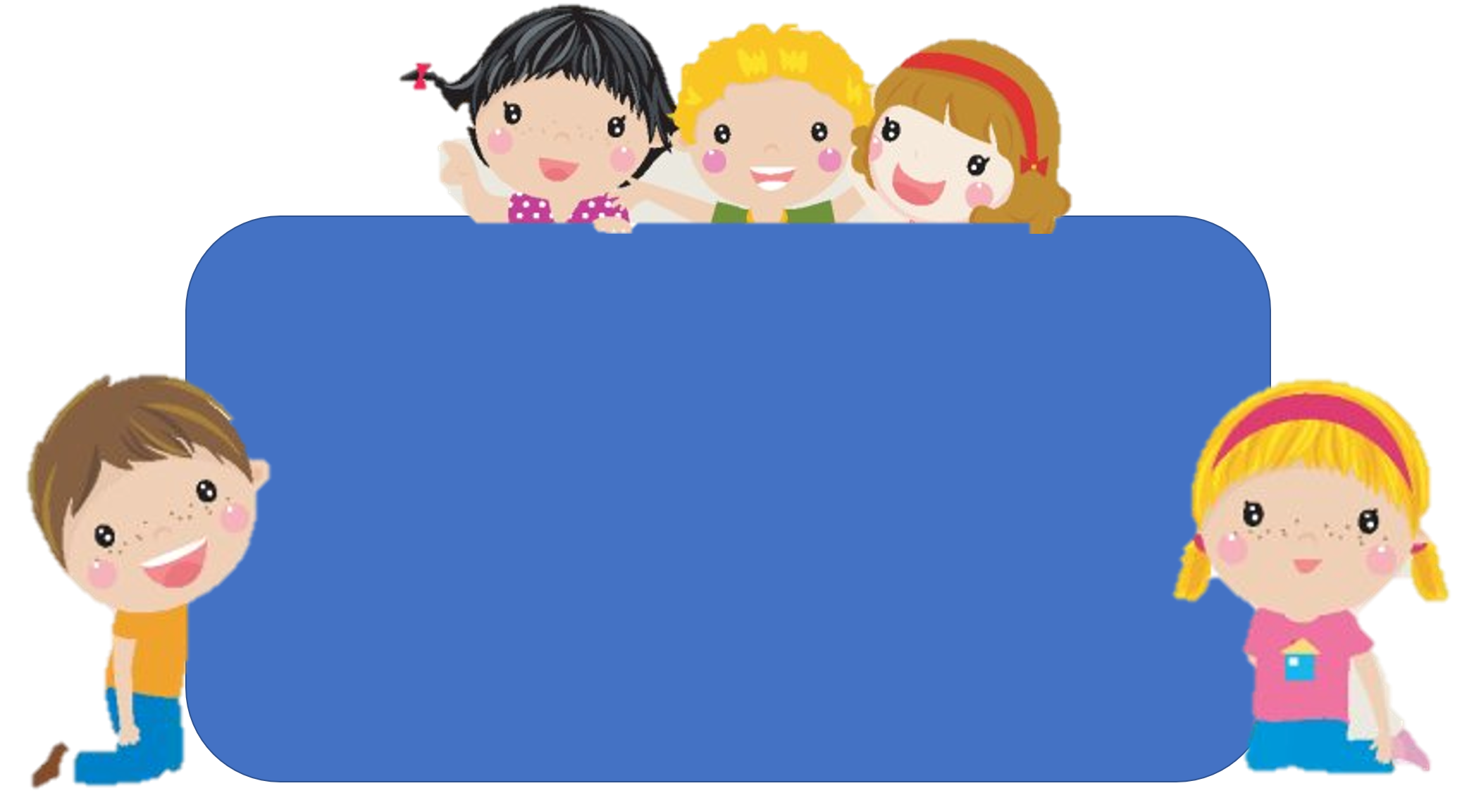 Để có thể làm tốt các bài tập trên em nhắn bạn điều gì?
Bài học hôm nay em biết thêm được điều gì?
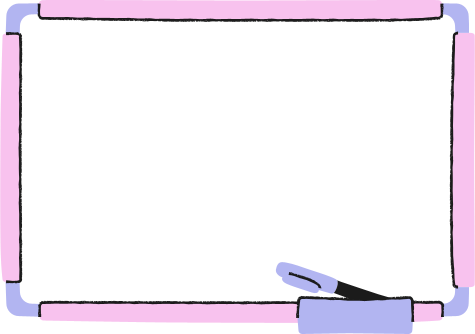 DẶN DÒ
Hoc10 chúc các em học tốt!